МАДОУ детский сад №5 «Теремок»


Новогоднее оформление группы
                            ВЫПОЛНИЛИ ВОСПИТАТЕЛИ:
                                        Преображенская Галина Юрьевна                        
                                         Серова Ольга Анатольевна
                                        Яханова Анна Викторовна
                                          Белова Эльвира Масгутовна


Нижегородская область
Городской округ г.Бор
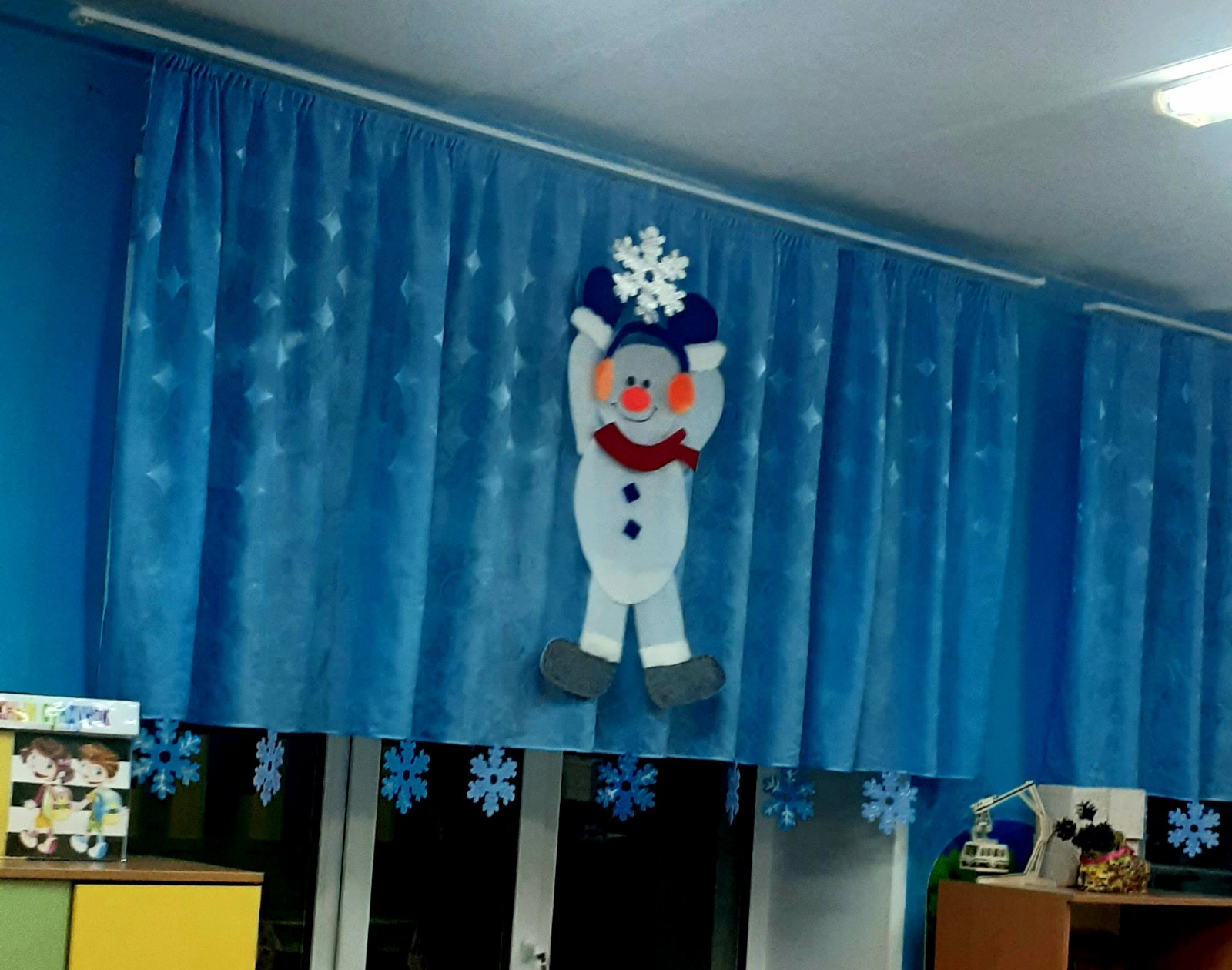 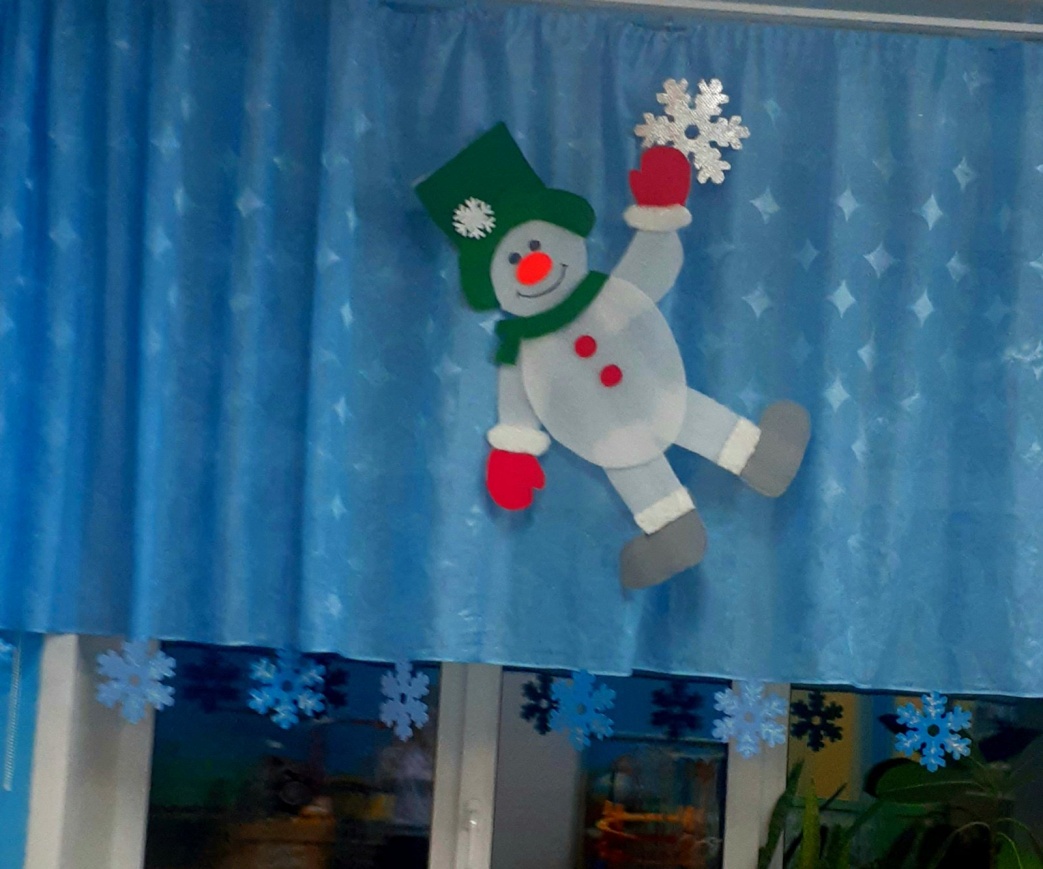 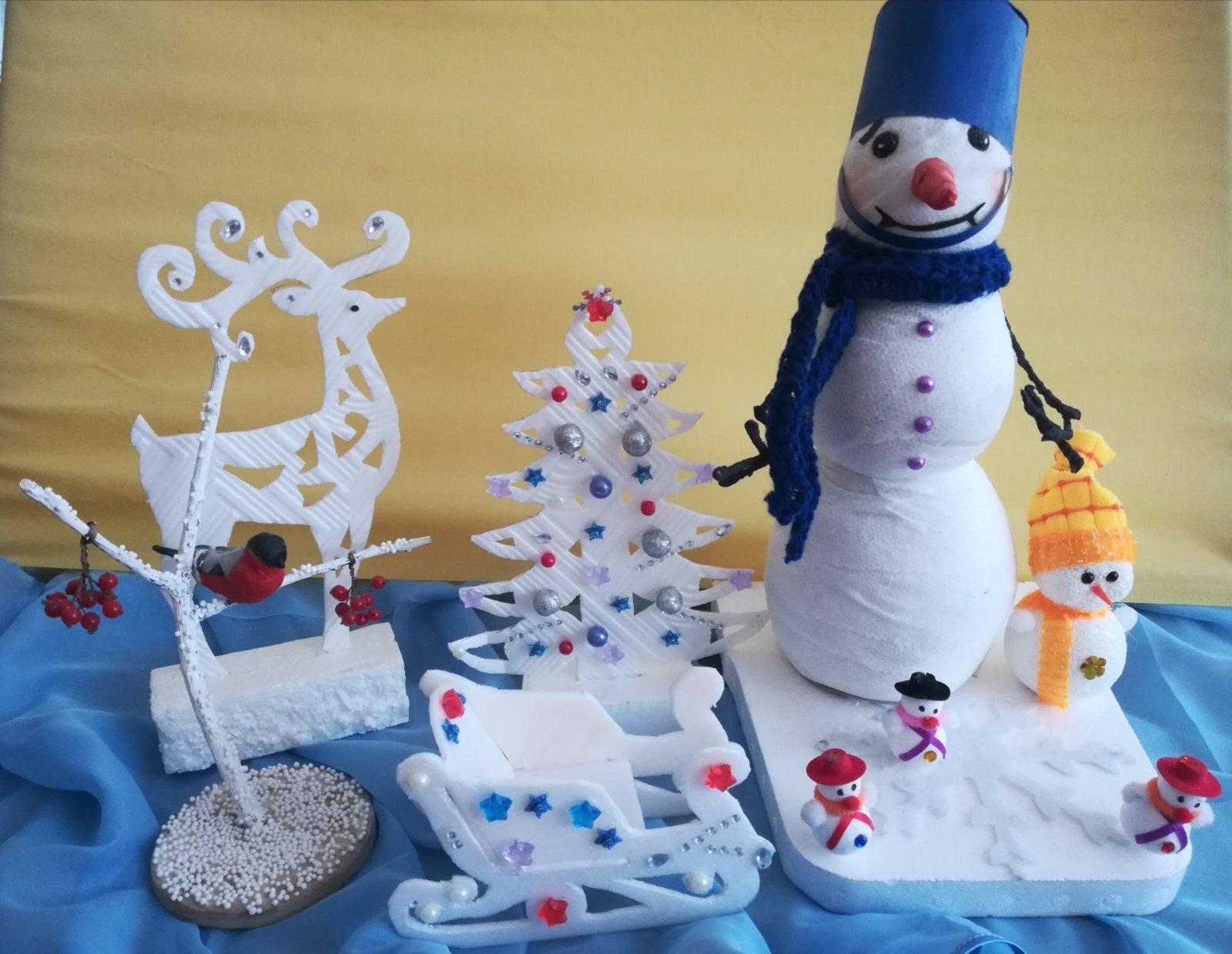 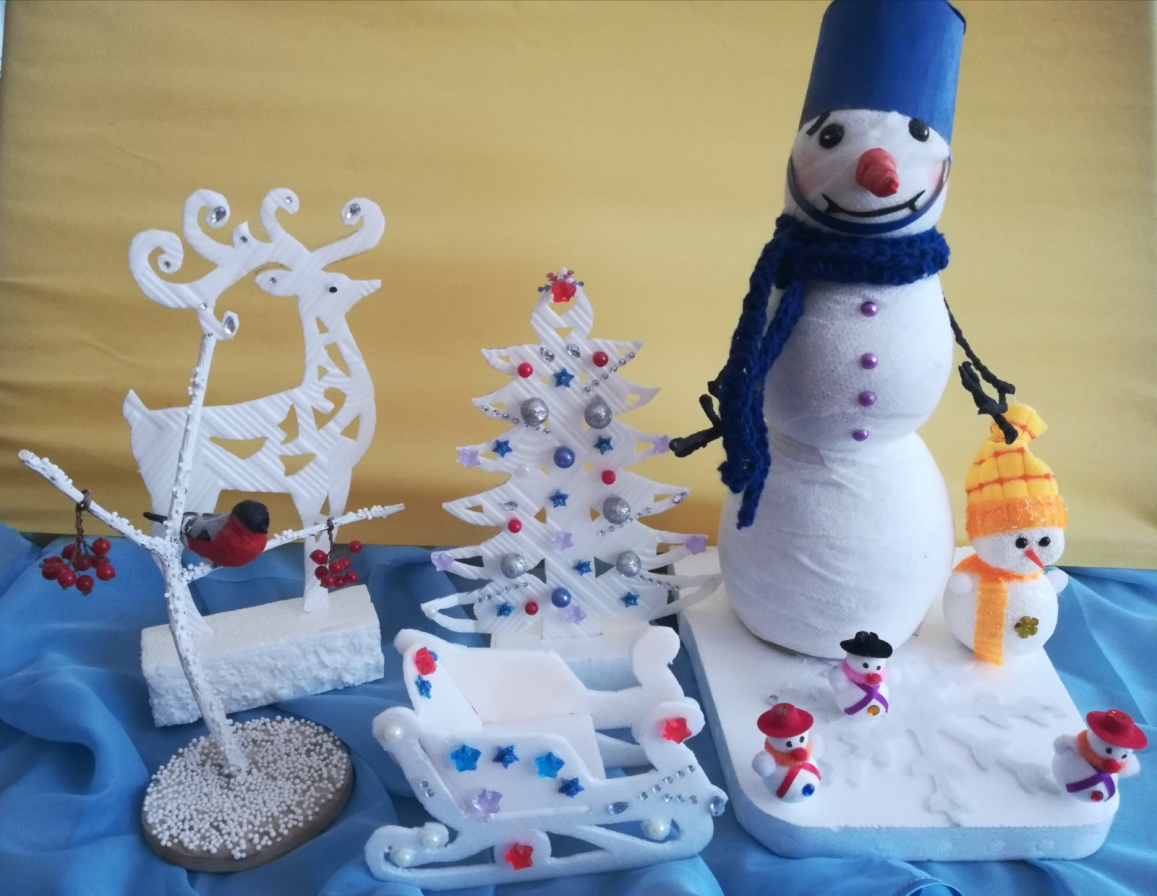 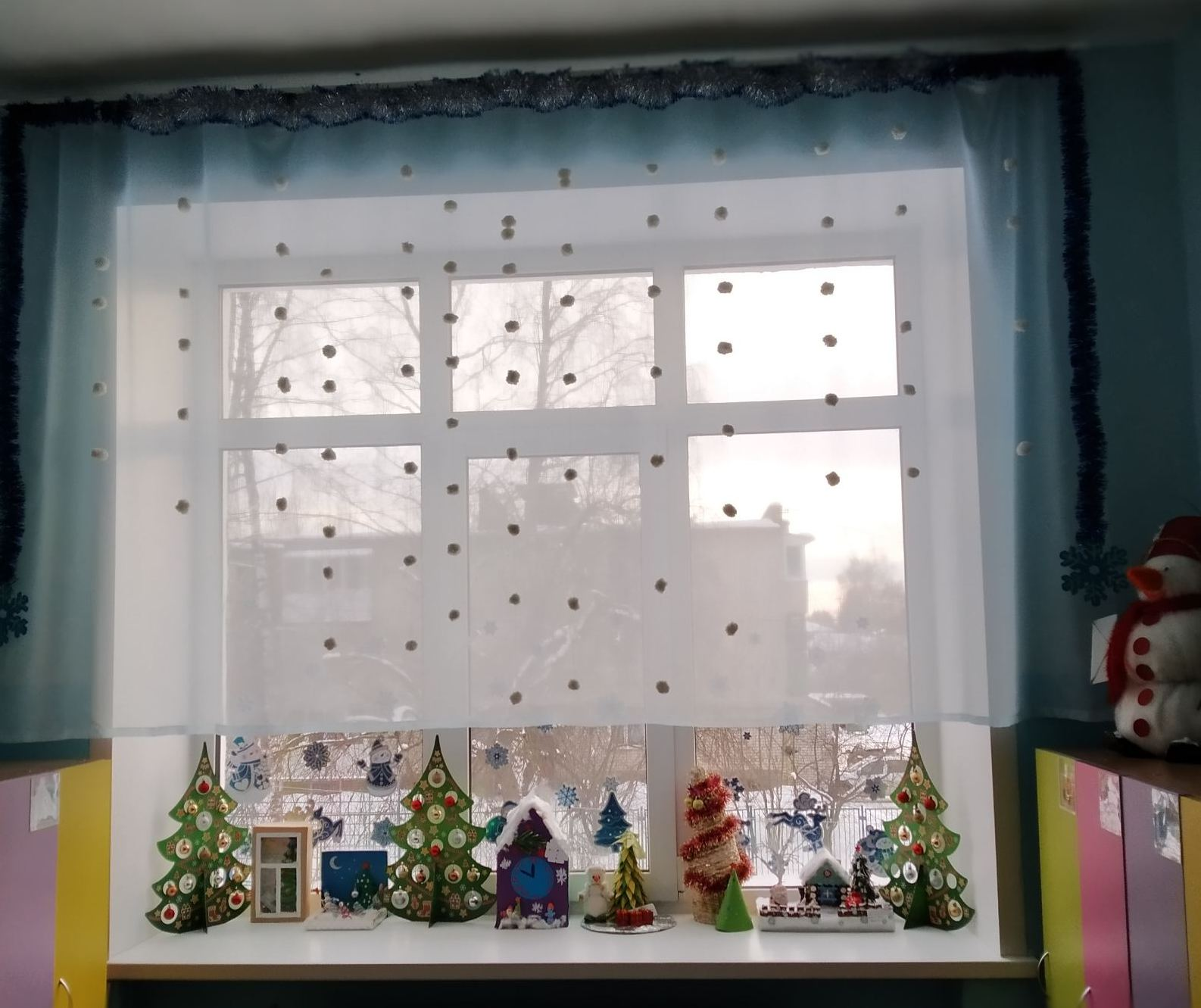